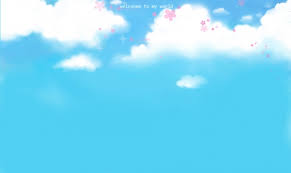 UBND QUẬN LONG BIÊN
TRƯỜNG MẦM NON GIA QUẤT
Lĩnh vực: PTTC – XH
Đề tài:
Dạy hát: Cháu yêu bà
Nghe hát: Cả nhà thương nhau
Lứa tuổi: Nhà trẻ (24 – 36 tháng)

GV: Hoàng Thị Minh Giang
Ổn định tổ chức
Trò chuyện
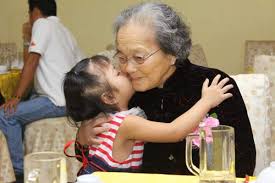 2. Dạy hát: Cháu yêu bà
Tác giả: Xuân giao
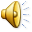 3. Nghe hát: 
Cả nhà thương nhau
Tác giả: Phan Văn Minh
Nghe giai điệu 
đoán tên bài hát
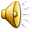 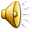